Caracterización Proceso 
A4 Gestión Documental
A4-CA-01
Código:
Objetivo: Gestionar y administrar la documentación producida y recibida por las diferentes dependencias de la Entidad, atendiendo los lineamientos técnicos y normativos vigentes para la recuperación, preservación y difusión del patrimonio documental de PNNC; que permita apoyar de manera efectiva el cumplimiento de la misionalidad de la entidad.
02.
Versión:
02-07-2024.
Vigente:
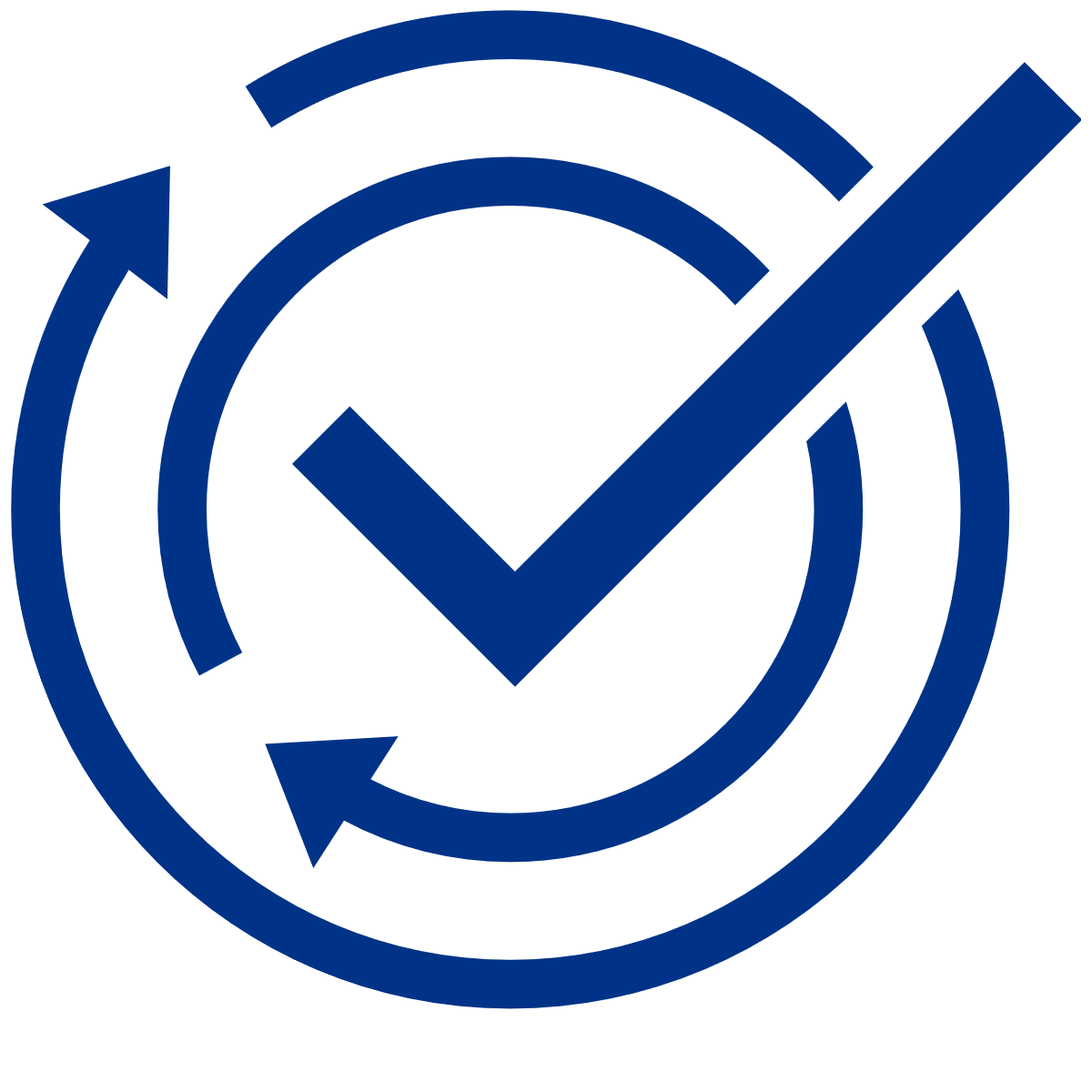 Salida o Resultado
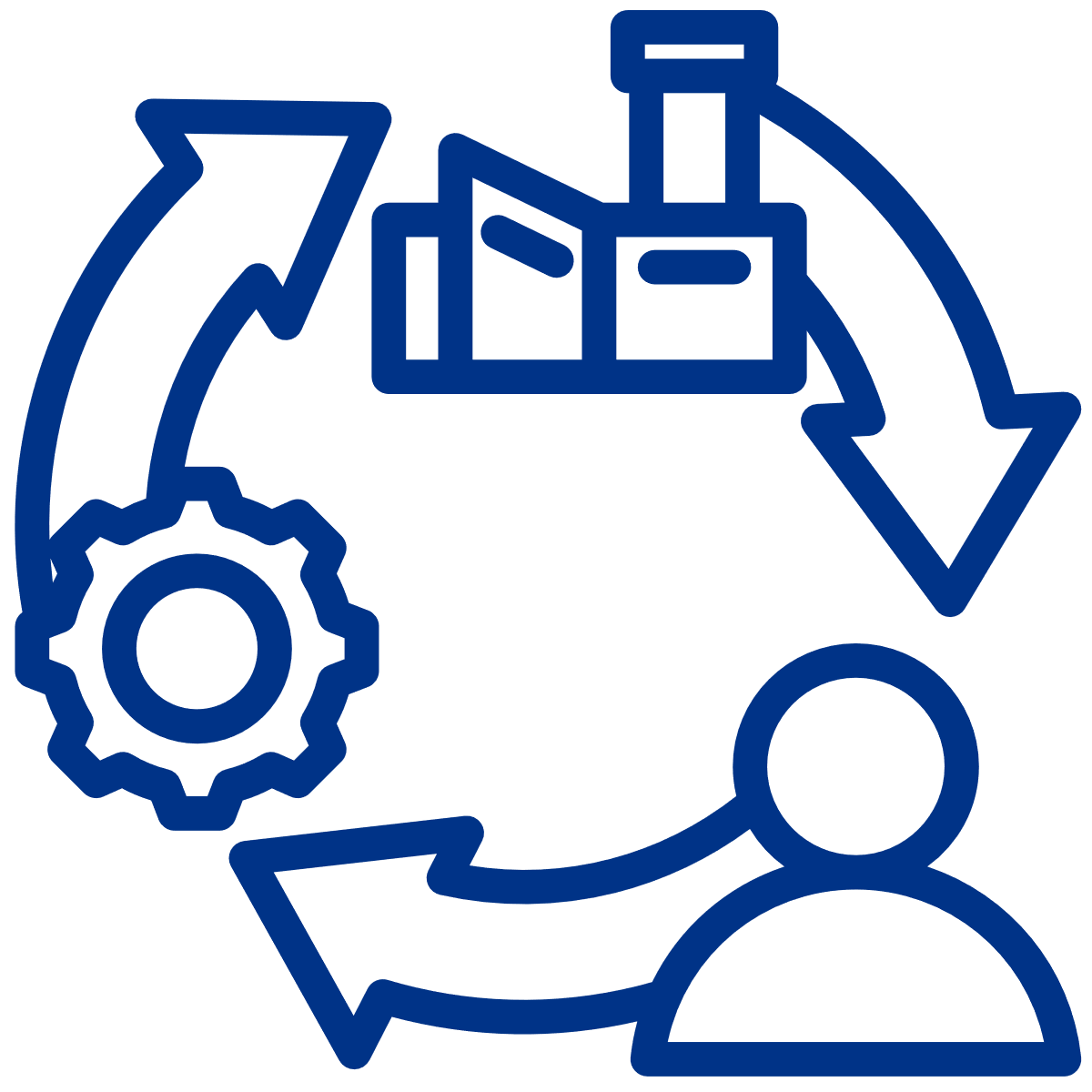 Proceso o grupo de valor que aporta el
insumo
Hacer:
Planear:
A
P
H
V
Identificar y caracterizar los requisitos aplicables a los instrumentos orientados a la implementación de la gestión documental en la entidad.
Planes integrados Decreto 612.
Programa de Gestión Documental 
Plan de conservación documental
Registro de activos de información
Índice de información clasificada y reservada 
Esquema de publicación de información
Presentados y aprobados en el Comité Institucional de Gestión y Desempeño - CIGD (Acto administrativo) 
Tablas de retención documental
PGN, entes de control naciones, territoriales y demás entidades líderes de política
Implementar los instrumentos de gestión de información pública, 
Implementar los lineamientos para el debido manejo de los documentos, 
Realizar almacenamiento o administración de datos e información que se recibe y se produce en la Entidad en el ejercicio propio de sus funciones,
Realizar capacitaciones y sensibilizaciones en el Sistema de Gestión Documental, 
Implementar Planes integrados Decreto 612.
Realizar seguimiento a los riesgos e indicadores del proceso
Direccionamiento Estratégico, 
Departamento Administrativo de Función Pública
Departamento Nacional de Planeación
Presidencia de la República,
Entidades reguladoras y de vigilancia,
Archivo General de la Nación, 
Entes certificadores y reguladores,
Desarrollar el análisis de contexto
Analizar necesidades y expectativas de las partes interesadas
Definir los riesgos  e indicadores del proceso 
Definir la política de Gestión Documental asociadas con el objetivo del proceso.
Establecer cronogramas de trabajo
Formular y/o actualizar los Instrumentos de gestión de información pública
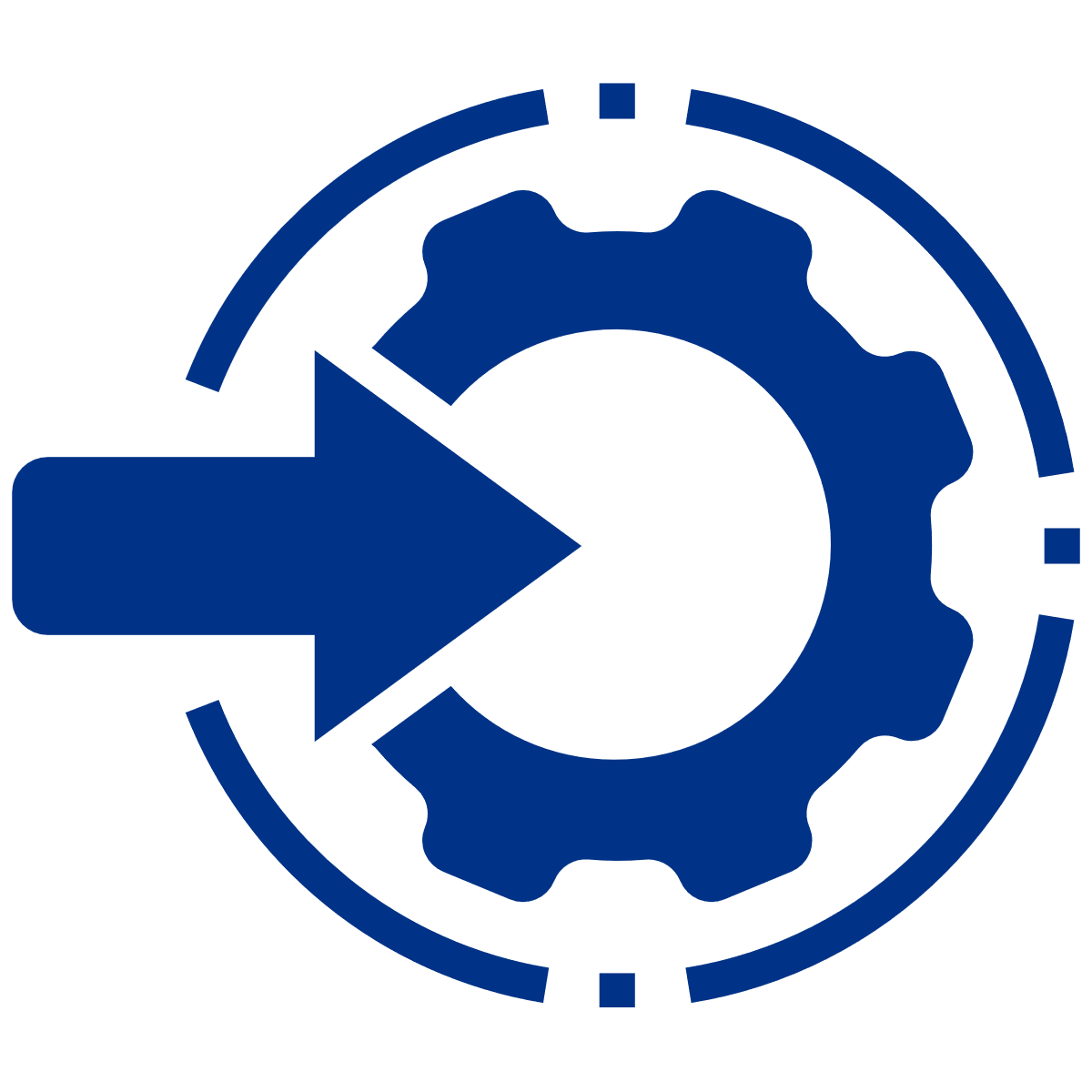 Actuar:
Producto o grupo de valor que recibe el resultado
Generar alertas y recomendaciones a la Alta Dirección y demás responsables, frente a la ejecución de implementación de las Tablas de Retención Documental - TRD y posibles incumplimientos a las metas institucionales.
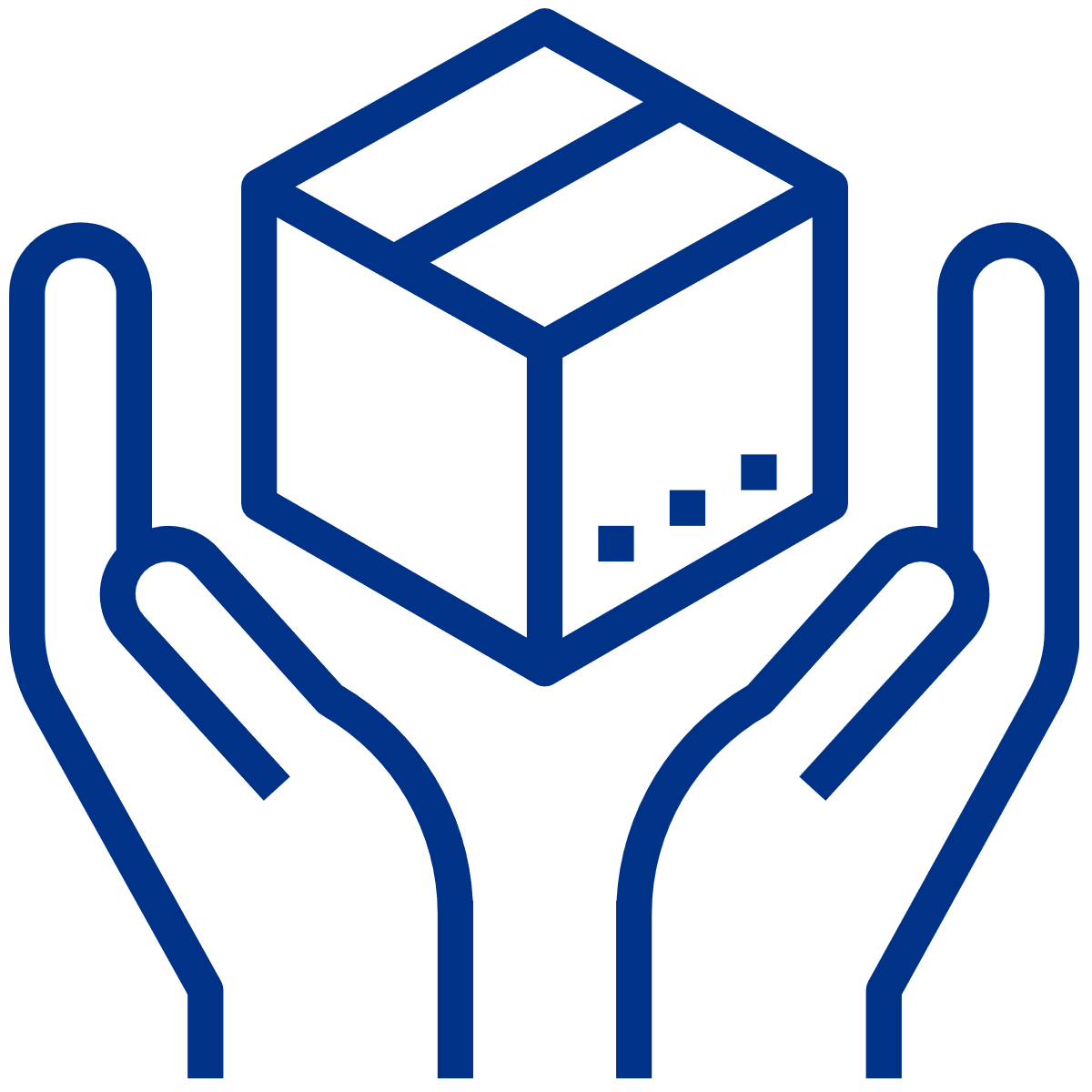 Insumo o Entrada
Verificar:
Marco Normativo 
Documento Diagnóstico
Estrategias Institucionales Gestión Documental
Capacitación en la Gestión Documental.
Autodiagnósticos Planes Decreto 612 y planes de acción
Documentos de lineamientos archivísticos, Plan Institucional de Archivo - PINAR 
Programa de Gestión Documental
Informes de auditoría interna y externa
Necesidades de los procesos
Verificar el resultado de los indicadores, riesgos materializados, hallazgos de auditorías y seguimientos que se realicen al proceso
Verificar los resultados del Índice de Desempeño Institucional -IDI, Índice de Transparencia y Acceso a la Información - ITA y demás índices de gestión aplicables al proceso
Verificar el cumplimiento de la normatividad existente del Archivo General de la Nación - AGN
Verificar el cumplimiento de los Planes Decreto 612 y planes de acción
Verificación el Cumplimiento de  los lineamientos de la Gestión Documental
1,6 ,7 PGN, entes de control naciones, territoriales y demás entidades líderes de política
2,5, 8Evaluación independiente y todos los demás procesos 
3, 4,6, 7, 9 Todos los procesos
Establecer acciones de mejoramiento para el cierre de no conformidades y demás hallazgos
Implementar acciones para el cierre de brechas de las políticas de gestión Documental a cargo del proceso
Tomar acciones correctivas en caso de materialización de riesgos e incumplimientos en indicadores del proceso
Inicia con establecer el plan de acción y planes de trabajo del proceso y finaliza con tomar acciones correctivas y correcciones para la mejora del proceso.
Ver Senda Módulo Documentos
Ver Senda Módulo Indicadores
Ver Senda Módulo Riesgos 
Ver Senda Normograma
Documentos, 
Riesgos,
Indicadores y Normatividad legal:
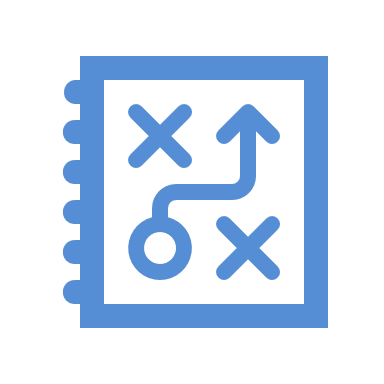 NTC ISO 9001:2015 Numerales:., 7.5 información documentada 
Política MIPG: Política Gestión Documental, política de transparencia, acceso a la información pública y lucha contra la corrupción
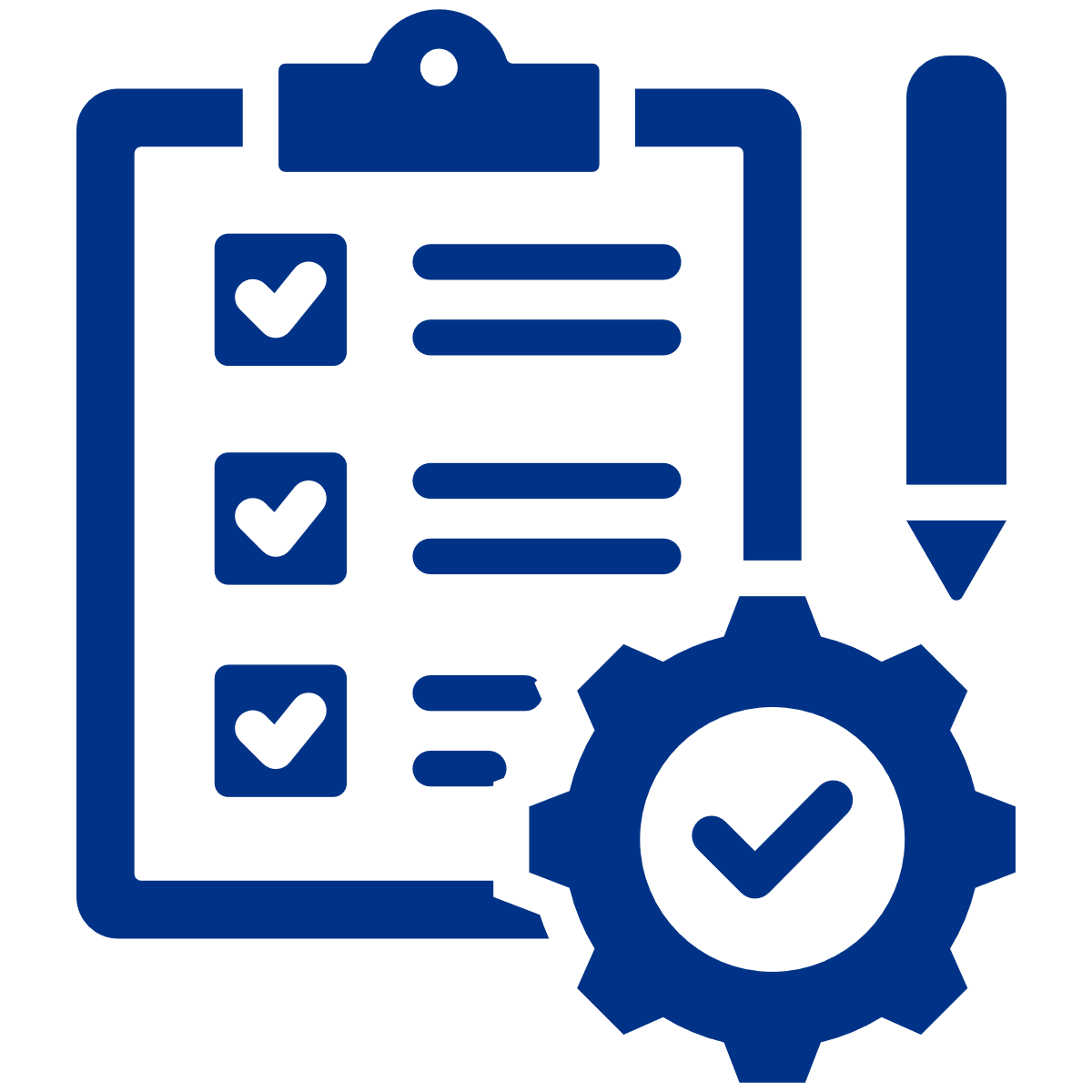 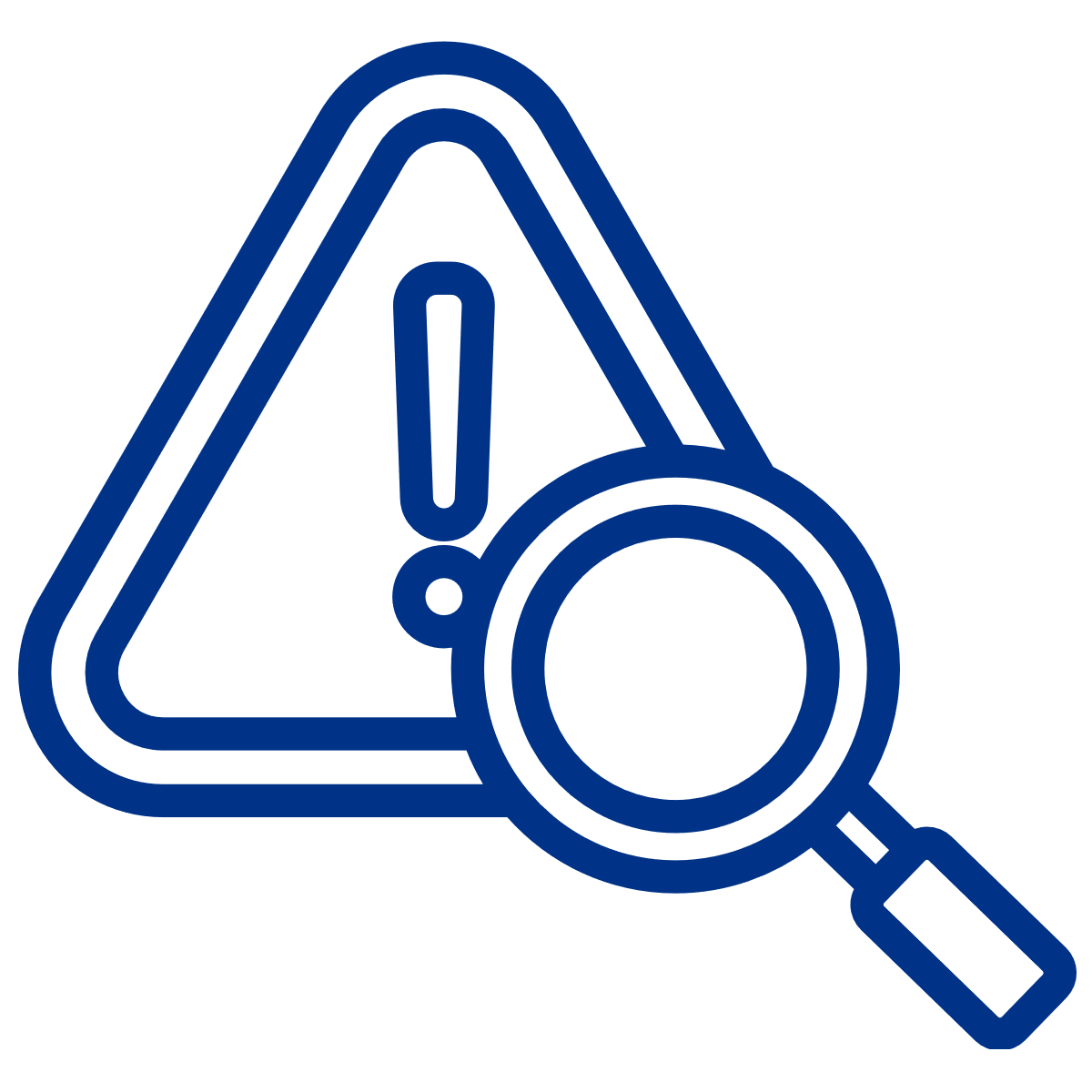 Requisito
Asociado:
Alcance:
Pedro Antonio Pardo Lagos
Contratista OAP.
Angélica Maria Pinto Duarte.
Contratista SAF
Orlando Eli León Vergara
Coordinador de procesos Corporativos
Elaboró:
Revisó:
Aprobó: